Chapter 12: Eastern Europe
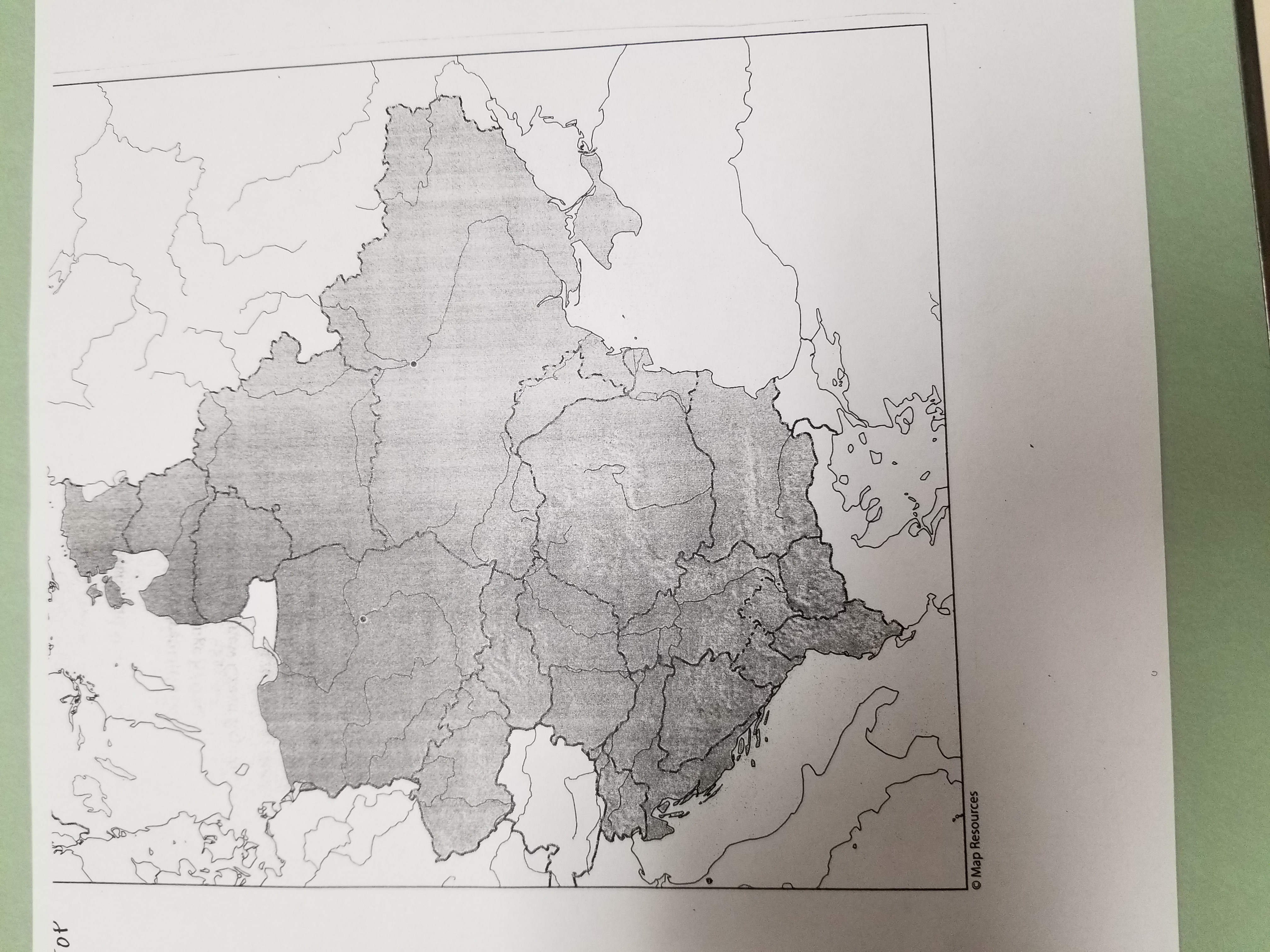 Eastern Europe
Baltic Region 
Poland 
Warsaw 
Central Plains 
Southern Uplands
Baltic States
Lithuania 
Latvia 
Estonia
The Carpathians 
Czech Republic
Bohemia 
The Sudetenland
Moravia 
Slovakia 
Hungary
The Western Balkans
Gypsies 
Slovenia 
Croatia 
Bosnia and Herzegovina 
Montenegro 
Albania
The Eastern Balkans
Macedonia 
Serbia 
Kosovo 
Bulgaria 
Romania
Transylvania 
Wallachia 
Moldavia
The Eastern Plains
Moldova
Commonwealth of Independent States 
Ukraine 
Northern Lowlands 
Central Uplands 
Southern Coasts 
Belarus
Eastern Europe
[Speaker Notes: Map Resources]
Baltic Region
[Speaker Notes: Cultural Geography, 4th edition, p. 288]
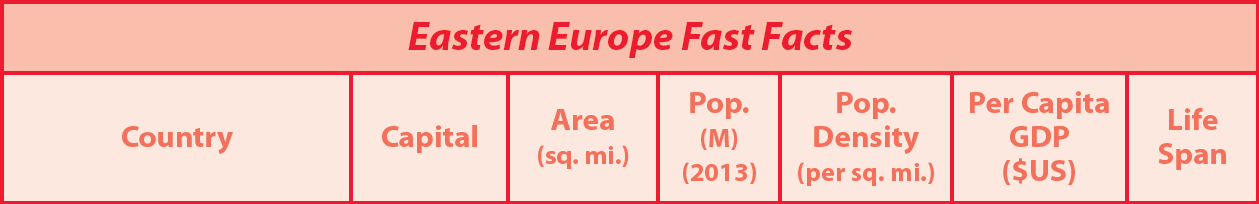 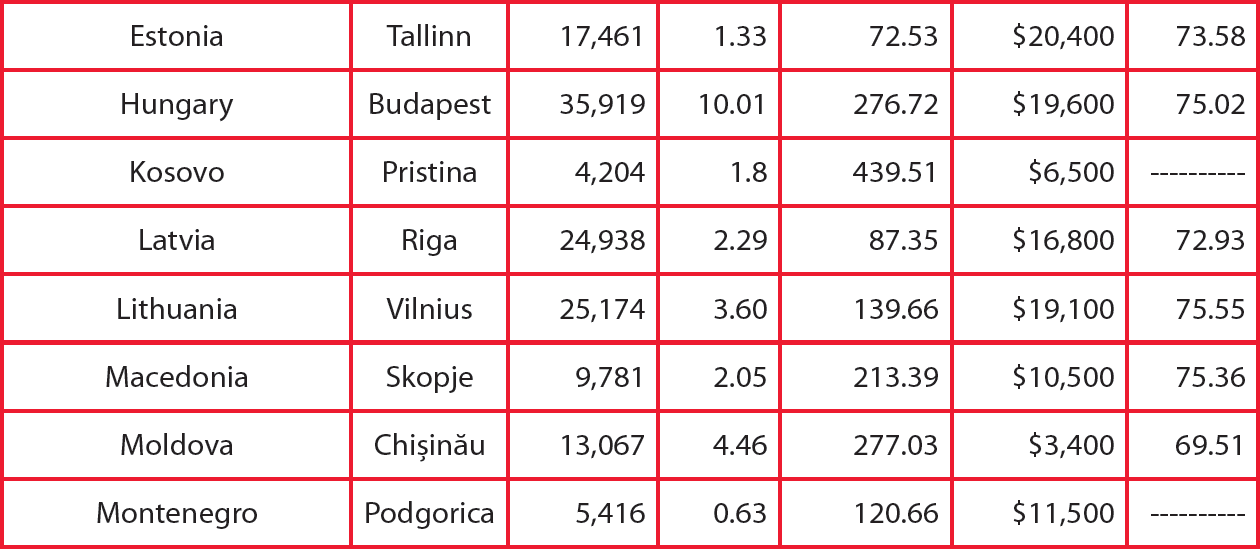 [Speaker Notes: Cultural Geography, 4th edition, p. 288]
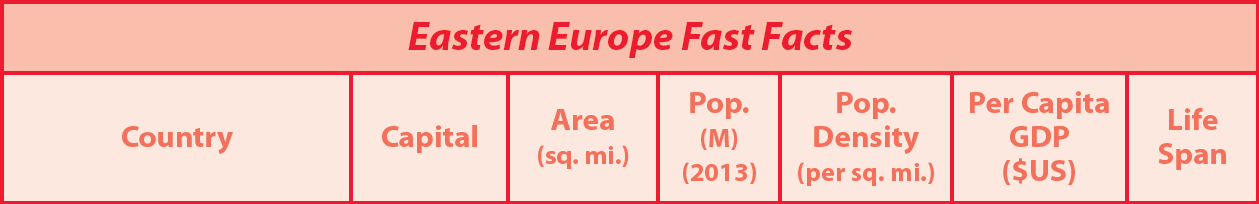 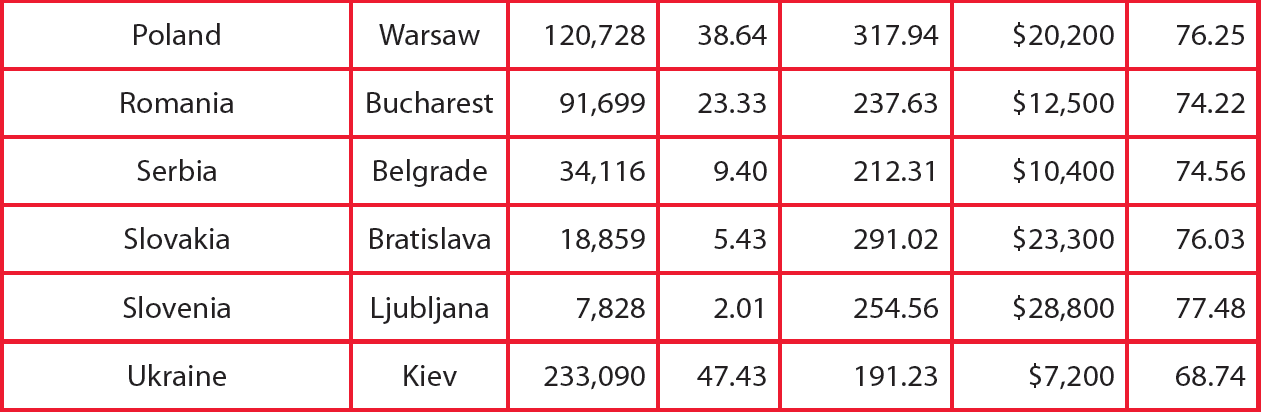 [Speaker Notes: Cultural Geography, 4th edition, p. 288]
Introduction
For much of the twentieth century, this area was under the control of the Soviet Union. 
As a result, it generally lacks the material prosperity that is characteristic of Western European nations. 
Since the collapse of communism in 1989, some countries have made great strides in establishing themselves politically and economically. 
Others have degenerated into civil war and struggled to settle long-standing disputes in order to achieve peace. 
Eastern Europe has appropriately been called a shatter belt. 
The size, shape, and number of countries has frequently changed.
Baltic Region
Four nations in Eastern Europe—Poland, Lithuania, Latvia, and Estonia—have ports on the Baltic Sea. 
The latter three countries are known as the Baltic States. 
The dominant land feature of all four countries is the Northern European Plain, which rolls across northern Europe from France to Russia. 
The warm marine-west-coast climate of Western Europe gradually gives way to a colder climate in the heart of the Eurasian continent.
Poland
Poland lies almost entirely within the Northern European Plain. 
Unfortunately, the Polish people have suffered from a lack of natural barriers. 
The Poles were among the first Slavic tribes to covert to Christianity. 
The eighteenth century found Poland caught between three growing empires—Prussia, Austria, and Russia. 
In a series of three agreements, the foreign emperors agreed to divide up Poland’s territories. 
In 1795 Poland ceased to exist as an independent country.
After World War I, President Woodrow Wilson of the United States insisted that the Poles be given their own nation again. 
Then came Hitler’s German armies in World War II, followed by the Soviet armies that “liberated” Poland from the Germans. 
Russia forced Poland to join the Soviet bloc, a string of semi-independent countries behind the Iron Curtain. 
Puppet rulers, like puppets on strings, took orders from the Soviets. 
The “year of surprises”—1989—showed the world just how unpopular the Soviet system was among the people. 
In a few remarkable months, all the countries within the Soviet bloc cast off communism and threw open their borders to the west.
Poland started the movement in April 1989, when it legalized a labor union called Solidarity and a few months later held the first free elections in Eastern Europe in forty years. 
Today, Poland is slowly transitioning to a free-market economy. 
In Poland all religions enjoy equal rights, although Roman Catholicism enjoys a preeminent position in a nation where 90 percent of the people identity with some form of Christianity.
Warsaw
With a population over 1.7 million, Warsaw is Poland’s largest city. 
This historic city has seen many conquerors. 
The last invaders, the Nazis, leveled the city in 1944 during the sixty-three-day Warsaw Uprising, killing over one-quarter million of the city’s inhabitants.
Central Plains
Larger than either Italy or the United Kingdom, Poland has played a central role in the history of Europe. 
Warsaw lies on the Vistula (VIS chuh luh) River, the major artery of shipping through the Central Plains. 
Near the mouth of the Vistula is Gdańsk (formerly Danzig), Poland’s largest port and once its most populous city. 
The hardworking shipbuilders of Gdańsk formed Solidarity, the first trade union in the Iron Curtain.
In the 1980s Lech Walesa, the head of the union, demanded changes that helped to bring about the end of communism in Eastern Europe. 
He later became the first president of free Poland, introducing many reforms to the economy.
Southern Uplands
The Polish plains rise into a series of hills and scattered mountains in southern Poland. 
Galicia
Southeastern Poland consist of hills and low mountains, rising into the Carpathian Mountains on the border. 
This region, drained by the upper Vistula River, is known as Western Galicia.
The Soviet Union took Eastern Galicia away from Poland during World War II. 
Kraków (KRAK ou), the third-largest city in Poland, is located on the upper Vistula River.
Kraków was the only major city in Poland that escaped destruction during World War II. 
Today many foreigners visit a rail center thirty-three miles west of Kraków, called Auschwitz (OUSH vits) (Oświęcim in Polish). 
Auschwitz was the largest of several Nazi “death camps” where the Nazis killed over 2.5 million Jews and Poles, whom Hitler considered “inferior races.” 
Many Jews had lived in Poland, a haven for oppressed peoples who were forced to flee other countries in Europe. 
In 1922, on the eve of Hitler’s rise to power in Germany, the Jewish population of Poland was about three million—the largest concentration of Jews in Europe. 
By 1950, this number had decreased to about forty-five thousand.
Silesia
The Sudeten Mountains lie on the southwest border of Poland. 
Waters from the Sudeten Mountains flow into the Oder River, which flows west and then north along the German border into the Baltic Sea.
The region drained by the Oder River is known as Silesia (sigh LEE zhuh). 
Many emperors have fought over this valuable piece of property. 
Frederick the Great’s invasion in 1740 sparked a major war fought on three continents. (In America it was called the French and Indian War.)
[Speaker Notes: iStock.com/Velishchuk]
Baltic States- Lithuania, Latvia and Estonia
Located on the Northern European Plain, the Baltic States of Estonia, Latvia, and Lithuania have low rolling hills with many shallow lakes and swamps. 
The Baltic States have a rich heritage, which they celebrate with annual festivals that display traditional dress and recall the glorious deeds of the past. 
After centuries of occupation by foreigners, they received independence after World War I.
But in 1944, the Baltic States were incorporated into the Soviet Union. 
Recalling their independent spirit, they were the first of the fifteen republics in the Soviet Union to declare independence in 1991.
Their bravery helped to hasten the breakup of the Soviet Union. 
While the Baltic States were a part of the Soviet Union, the Soviets invested a great deal of time and resources into strengthening the economies and transportation networks of these states.
Baltic States
[Speaker Notes: Map Resources]
Lithuania
Lithuania is the largest of the Baltic States and the farthest from Russia’s capital. 
While Lithuania was part of the Soviet Union, devout Roman Catholics opposed the Soviet Union’s atheistic government by setting up crosses on a place called the Hill of Crosses. 
Although the Soviet authorities destroyed the crosses numerous times, the Lithuanians continued to replace them. 
Lithuania has the oldest documented history among the Baltic States. 
Tacitus (c. 55–c. 120) mentioned that this Baltic region sold amber to the Romans.
Lithuania joined both NATO and the EU in 2004. 
Its trade has shifted from a focus on Russia to a focus on Western Europe. 
As in Poland, Lithuania allows religious freedom but gives preference to Roman Catholicism.
Latvia
Latvia is the middle Baltic State. 
Riga is the capital and major city of Latvia. 
Latvia became a member of both NATO and the EU in 2003, and its trade reflects this shift towards the West. 
Religious freedom was granted to the Latvians in 1988, and 60 percent of the people affiliate with some form of Christianity.
Estonia
Estonia is the northernmost of the three Baltic States. 
It is bordered by the Baltic Sea on its north and west shores, and most of its eastern border is taken up by Lake Pskov. 
The major port and capital city, Tallinn, lies on the northern coast. 
Estonia has much in common with Scandinavia. 
The people speak Estonian, a Finnic language, and many people understand Finnish. 
Electronics, telecommunications, and engineering make up the bulk of the country’s industry.
As in other countries in this region that broke away from Soviet domination, Estonia gained political independence and granted freedom of religion in 1988.
Why is Eastern Europe considered a shatter belt? 
	because the size, shape, and numbers of countries   there have constantly changed throughout history

What are Poland’s two most important rivers? 
	 Vistula and Oder Rivers
What two regions of Poland lie in the hills along the southern mountains? 
	  Galicia and Silesia 
	
Name the Baltic States. Which state is predominantly Roman Catholic? 
	  Estonia, Latvia, and Lithuania; Lithuania
Why have two of the Baltic States enacted laws requiring a knowledge of each country’s native language for citizenship? What are the benefits and disadvantages of these requirements? 
This reflects a rise of nationalism and a reaction against Soviet (Russian) domination during the years of the Soviet Union. Benefits might include strengthening of national unity and preservation of the mother tongue. Disadvantages might include the isolation of groups who do not speak the national language and heightening tension with other ethnic groups in the country.
The Carpathians
The Carpathians
Czech Republic 
Bohemia 
The Sudetenland 
Moravia 
Slovakia 
Hungary
The Carpathians
The Alps are the dominant mountain system in Western Europe, cutting the region in half; but they diminish in Austria. 
The Carpathian Mountains (kar PAY thee uhn) pick up on the east side of the Danube River, becoming the dominant system in Eastern Europe. 
There are many subranges within the Carpathian system. 
The highest subrange, the Tatra Mountains, rise in the far north along the border of Poland and Slovakia. 
The Tatra range is the continental divide, separating the rivers that flow north into the Baltic Sea and the rivers that flow south and east into the Black Sea.
Three landlocked nations share parts of the Carpathians—the Czech Republic, Slovakia, and Hungary. 
The dominance of the Soviet Union had a lasting effect on the religious life of these three nations. 
Before World War II, these countries had a strong Roman Catholic presence. 
As a result of the Soviet influence, countries within the Iron Curtain discouraged religion. This result is evident in the religious demographics of some Eastern European countries.
Religious Demographics
[Speaker Notes: Cultural Geography, 4th edition,, p. 294]
Czech Republic
The Czech Republic was formerly part of Czechoslovakia, a union of Czech and Slovak peoples. 
These two peoples, like the Poles, are Western Slavs. 
The Allies created Czechoslovakia after World War I when they broke up the Austria-Hungary Empire. 
Czechoslovakia fell to Hitler’s armies in 1939 and then to the Soviet armies in 1945. 
The overthrow of the Communist Party in Czechoslovakia in 1989 was so swift and peaceful that it was called the Velvet Revolution.
After Czechoslovakia’s independence, the Czech and Slovak representatives differed over the nature and pace of economic reforms. 
In 1993, these differences caused the two parts of the nation to split peacefully into the nations of the Czech Republic and Slovakia in what is called the Velvet Divorce. 
The government of the Czech Republic introduced reforms that strengthened the economy rapidly. 
To get property back into the hands of the people, leaders handed out vouchers to private citizens in an experiment called mass privatization.
After a brief period of economic hardships, the country swiftly regained its vigor. 
Today, the Czech Republic has one of the strongest economies in Eastern Europe.
[Speaker Notes: iStock.com/DaLiu]
Bohemia
The western half of the Czech Republic, called Bohemia, is a large basin ringed by highlands. 
Protected by the mountains, the Bohemians cultivated an independent spirit over the centuries. 
Today, the capital of the Czech Republic, Prague (PRAHG), has nearly 1.3 million people. 
Known as the City of the Hundred Spires, Prague has many churches, bridges, and historic landmarks that were spared from bomb attacks during World War II.
The Sudetenland
The Bohemian Basin is ringed by the Sudeten Mountains on the northern border with Poland and the Bohemian Mountains on the western boundary with Germany.
The Bohemian range includes the famed Bohemian Forest in the west and the Erzgebirge (EHRTS guh bier guh), meaning “Ore Mountains,” in the northwest.
The coal mines of the Erzgebirge make the Czech Republic one of the world’s major producers of coal. 
Many Germans used to live in this valuable mountain region, called the Sudetenland. 
The allies gave it to the Czechs after World War I to guarantee them a defensible border against Germany.
But Hitler invaded in 1938, claiming a right to recover German lands. 
The Nazis killed or displaced many Czechs; in retribution after World War II, the Czechs forced over half a million Germans out of their homes.
Moravia
The eastern part of the Czech Republic is Moravia. 
About 4 percent of the Czech population is Moravian. 
Moravia takes its name from the Morava River, which drains south into the Danube.
Eastern Europe
[Speaker Notes: Map Resources]
Slovakia
Slovakia, in the heart of the Carpathian Mountains, is separated from the Czech Republic by the White Carpathians. 
The Tatra Mountains separate Poland and Slovakia. 
In the southwest, crops are grown on a plain, called the Little Alföld (AHL fuhld), which extends into the northwest corner of Hungary. 
Slovakia’s government is a parliamentary democratic republic, supported by a multi-party system.
Hungary
The Hungarians are not like their neighbors. 
They are descendants of Magyar tribes from the East who invaded Central Europe in AD 896, enslaving the Slavic and Germanic peoples. 
Hungary is part of a basin within a sweeping curve in the Carpathian Mountains, which reach into the north of Hungary. 
The country is divided by the Danube River, Europe’s second-longest river. 
The capital of Hungary, Budapest, lies on the Danube River at the foot of the mountains. 
With more than 1.7 million people, it is one of the largest cities in Eastern Europe.
Eastern Europe
[Speaker Notes: Map Resources]
East of the Danube, the Great Hungarian Plain (also known as the Great Alföld) dominates the landscape. 
The Tisza River, a tributary of the Danube, runs through the middle of this plain, making it useful for both pastureland and cropland. 
Hungary's farmland, some of the best in all of Eastern Europe, is sufficient to meet Hungary's food demands. 
Hungarians have enjoyed freedom of religion since 1990, and 88 percent of the people affiliate with some form of Christianity.
[Speaker Notes: iStock.com/TomasSereda]
[Speaker Notes: iStockphoto.com/fazon1]
What mountain system extends from the Alps across Eastern Europe? 
	  Carpathian

What people group settled the Czech Republic and Slovakia?
	  Western Slavs
Compare and contrast the Czech Republic and Slovakia. 
	Both economies are growing, both countries joined 	NATO and the EU, both countries continue to 	cooperate with each other. The Czech Republic 	introduced economic reforms early, while Slovakia 	was slower to reform.
What important plain covers a large portion of Eastern Europe? 
	 Great Hungarian Plain
How is Hungary different from all its neighbors? 
Its people are descendants of the Magyars, and they speak a Uralic language.
The Western Balkans
The Western Balkans
Gypsies
Slovenia 
Croatia 
Bosnia and Herzegovina 
Montenegro 
Albania
Eastern Europe
[Speaker Notes: Map Resources]
The Western Balkans
The Balkan Peninsula is a mountainous region that juts down from Europe into the eastern end of the Mediterranean. 
Ten countries of Eastern Europe, called the Balkans, lie on the peninsula. 
They share the peninsula with Greece and Turkey. 
The Balkan’s rugged ranges once isolated numerous tribes that migrated into the region, causing them to develop separate cultural identities. 
The Balkans are a complex knot of two dozen separate nationalities in ten countries. 
The tendency of such diverse territories to break up into small, hostile nations is called Balkanization.
The Dinaric Alps run down from the border of Italy along the western edge of four countries—Slovenia, Croatia, Bosnia and Herzegovina, and Montenegro—and end in northern Albania. 
Most of the people in these four Balkan countries belong to the language group of the Southern Slavs—including Slovenes, Croats, and Serbs. 
These groups are divided by religion and culture. 
The Slovenes and Croats once belonged to the Austrian Empire, and they share its Western culture, Roman alphabet, and Catholic religion. 
The Serbs belonged to the Byzantine Empire and share its Eastern culture, Cyrillic alphabet, and Orthodox religion. 
The uniting factor between these peoples was their common enemy in the south—the Ottoman Turks, who at one time conquered all their lands.
The Balkans
[Speaker Notes: Map Resources]
Gypsies
One of the largest ethnic minorities in Europe is the Gypsies. 
Gypsies call themselves “Roma” and their language “Romany.” 
Although the precise origin of Gypsies remains uncertain, they have been genetically linked to people from northwest India.
Gypsies limited their contact with the outside world and consequently preserved their own tribal language, laws, and customs. 
Their work reflected the life of wanderers. 
Gypsies developed a bad reputation because of the few who were tricksters or thieves. 
Even today, the verb gyp derives from Gypsy and means “to cheat.”
Hitler targeted Gypsies as “undesirables” and ordered the execution of about 400,000 of them during the Holocaust. 
Today, many Gypsies have settled down and joined the modern world.
Slovenia
The Alps extend down from Austria and Italy into most of Slovenia. 
The Karst (or Kras) region, famous for its sinkholes and limestone caves, lies in the southwestern section of the country. 
Postojna, located east of the Italian city of Trieste, boasts the largest caverns in Europe. 
The name karst has come to refer to any exotic limestone landscape. 
Slovenia, a democratic republic, has a president and a prime minister. 
The president chooses the prime minister, but the choice must be approved the ninety-seat National Assembly, the chief legislative body.
Since its independence, the mostly Catholic Slovenia has become a leading example of free-market economics in Eastern Europe. 
Even while it was a part of Yugoslavia, Slovenia produced more than any other part of the country, partially because of its ties to Western Europe. 
Today, it has one of the highest per capita GDPs in Eastern Europe. 
Slovenians enjoy freedom of religion, and the country is almost evenly divided between those identified with some form of Christianity (54 percent) and those indicating no religious affiliation (44 percent).
Croatia
Croatia is shaped like a boomerang
Croatian is so similar to Serbian that linguists consider it a single language called Serbo-Croatian. 
However, the Croats have a long history of rivalry with the Serbs. 
When Slovenia declared independence from Yugoslavia, Croatia followed suit. 
The southern wing of Croatia includes most of Dalmatia. 
The Dalmatian Coast has large beach resorts on the mainland as well as on hundreds of islands.
Bosnia and Herzegovina
Muslims controlled the Balkans for about five hundred years. 
During that time, many Slavs embraced Islam. 
Croats and Serbs make up the majority of the population, but slightly less than half of the people are followers of Islam. 
They are sometimes listed as Bosniaks. 
A bitter civil war erupted in 1991 after Bosnia declared independence and the Serb minority refused to join the new nation. 
The fighting between Serbs, Bosniaks, and Croats dragged on until 1995, when U.S. president Bill Clinton invited the warring leaders to sit down at a military base in Dayton, Ohio, and work out the Dayton Peace Accords.
The agreement, however, did not result in a complete unification. 
Bosnia consists of the northern and central portions of the country. 
The central portion of the country is dominated by the forested Dinaric Alps. 
The hilly northern portion of the country is pastureland in the northeast and forests in the northwest. 
The wartorn capital of the country, Sarajevo, lies between Bosnia and Herzegovina in the south.
Montenegro
The Serbs are the most dominant Slavic people in the Balkans. 
After the breakup of Yugoslavia in 1991, two of the six regions, Serbia and Montenegro, united and retained the name of Yugoslavia. 
In 2003, the country was divided into two semi-independent states that were united politically under the name Serbia and Montenegro. 
Montenegro (mon tuh NEG roh), meaning “Black Mountain,” is a coastal region whose settlement goes back to the time of the Roman Empire. 
With its new independence, Montenegro has the opportunity to develop independently for the first time in centuries. 
Religious freedom is guaranteed in this country, but most people remain connected to traditional faiths.
Albania
The mountainous country of Albania lies to the west of Kosovo and Macedonia facing the Adriatic Sea. 
The Dinaric Alps extend into northern Albania, where they are called the North Albanian Alps. 
Albanians are not Slavs but speak a unique Indo-European language. 
Albanians are divided into two groups that speak different dialects: the Gegs in the north and the Tosks in the south. 
Albania is unique in the history of the world because the Communist leader Enver Hoxha established what he claimed was the first truly atheistic country in the world.
After the Communists were finally ousted in 1992, Albania opened its doors to the world. 
The economy of Albania has struggled after the fall of communism. 
Steps have been taken to strengthen the economy, but the country’s infrastructure is underdeveloped. 
Albanians have only enjoyed religious freedom since 1998. 
A majority of the Albanians are (primarily Sunni) Muslim (62 percent), while 30 percent affiliate with some form of Christianity, and 7 percent identify as nonreligious.
Name the mountain range that runs along the Adriatic coast in the Balkans. 
	  Dinaric Alps
2–3.  Compare the Croats and the Serbs. 
		    Both are Slavs, speak Serbo-Croatian, and 	         		    resisted the Turks. Croats are Roman Catholic and    	    richer; Serbs are Orthodox and poorer.
4.  Which two countries discussed in this section have a Muslim majority? 
	Bosnia and Herzegovina, Albania
Why is Slovenia the most prosperous country in Eastern Europe? 
Slovenia attracts many tourists. It has also benefited from a free-market economy and has a strong agricultural and industrial base.
The Eastern Balkans
The Eastern Balkans
Macedonia 
Serbia 
Kosovo 
Bulgaria 
Romania 
Transylvania 
Wallachia 
Moldavia
The Eastern Balkans
Much like the western Balkans, the eastern Balkans are dominated by mountains. 
Macedonia is almost completely covered by mountains. 
Two mountain ranges dominate Bulgaria. 
Romania has portions of the Carpathian Mountains. 
Despite the prevalence of mountains, the eastern Balkans also include plains that allow many agricultural products to be grown.
Macedonia
Macedonia is a small landlocked country in the middle of the Balkan Peninsula, and 80 percent of the country is mountainous. 
These mountains are forested, but limited mining and grazing are possible in some portions of the mountains. 
The capital, Skopje, lies in the north on the Vardar River. 
The official language is Macedonian, a Southern Slavic language, but the minority languages are taught in certain areas of the country along with the official language. 
After the decline of the Ottoman Empire, the Balkan countries fought for control of this region.
In the Balkan Wars of 1912 and 1913, Greece, Serbia, and Bulgaria joined together to defeat the Turks, but then they fought among themselves. 
When Macedonia declared independence after the breakup of Yugoslavia, Greece refused to let the European Union formally recognize its independence. 
Greece feared a movement to reunite the old lands of “Greater Macedonia.” 
When the UN first admitted the nation in 1993, it did not grant approval for the country’s new name because Greece opposed it. 
Instead, the United States and the United Nations officially designated Macedonia as “The Former Yugoslav Republic of Macedonia.”
Serbia
The agricultural heart of Serbia is the northern plains, or Pannonian Plains. 
This fertile farmland is part of the Great Hungarian Plain. 
Belgrade, the capital since 1402, lies near the edge of the Pannonian Plains where the Sava River joins the Danube. 
The centrally located city has been conquered and destroyed more than thirty times. 
Much of Serbia is mountainous. 
The Dinaric Alps cross into the southwest, and the Balkan Mountains rise in the southeast before crossing into Bulgaria. 
While the Serbian constitution guarantees freedom of religion, the Orthodox Church receives special treatment.
Kosovo
Kosovo, with a population that is 90 percent Albanian, was formerly a large Albanian province in the south next to the border of Albania. 
Like Vojvodina, this ethnic region enjoyed self-rule under the Communists, but when the Soviet Union dissolved, Serbia removed Kosovo’s special rights. 
As a result, Kosovo declared independence in 1992. 
Continuing tension resulting in the Kosovo War in 1999. 
The UN brokered a peace agreement and sent in UN forces to govern Kosovo. 
In 2008, the people of Kosovo established the Republic of Kosovo and declared themselves an independent nation.
Kosovo continues to experience economic expansion and a low inflation rate. 
Although this young state still requires financial support from Kosovars outside the country, Kosovo is striving to lower its dependence on foreign assistance.
Bulgaria
The Bulgars probably moved to the present region of Bulgaria in the seventh century. 
They then settled on the western shore of the Black Sea, mixing with the Slavs, who had arrived from Poland a little earlier.
Bulgars account for 85 percent of the people, and Turks account for another 9 percent. 
Fifty-nine percent of Bulgarians are Bulgarian Orthodox, a branch of Eastern Orthodoxy. 
Northern Bulgaria is a fertile valley along the Danube River. 
In central Bulgaria, the Balkan Mountains dominate the landscape, cutting across the country to the Black Sea.
Sofia, the capital, lies in this range on a mountain tributary that flows into the Danube River. 
In the southwest, the Rhodope (ROD uh pee) Mountains dominate the countryside. 
These mountains reach 9,596 feet at Mount Musala, the highest peak in the Balkans. 
Freedom of religion is not yet a reality in Bulgaria, although conditions have improved since the 1990s.
Romania
Romania is a large country at the crossroads of Eastern Europe. 
It shares mountain features with the nations in the Carpathian region, a long border on the Danube River, and cities near the Black Sea. 
Although it does not share any of the Dinaric Alps or a border with Greece, Romania is still on the Balkan Peninsula. 
Unlike the Catholic nations of the Carpathians, its people are Eastern Orthodox. 
Romania means “land of the Romans.” 
It was the last province captured by the Roman Empire.
Romania gained independence from communism in 1989, but the effects of the Communists' poor stewardship continued to hinder development for a decade. 
Following extensive reforms, Romania has enjoyed economic growth. 
Romania joined NATO in 2003 and the EU in 2007, and the country’s efforts to join the EU helped to strengthen the economy. 
While Romania is a secular state, the Orthodox Church has a great influence in the country.
Transylvania
Nearly half of Romania is a section of the Carpathian Mountain system called Transylvania. 
The range extends from Slovakia into northern Romania and then curves west across the center of the country, where it is known as the Transylvania Alps. 
The heart of Transylvania is a hilly plateau in the west encircled by the Carpathian ranges. 
Hungary ruled the principality of Transylvania for much of its history; consequently, Hungarians are Romania’s largest minority.
Wallachia
The Danube flows east from the Great Hungarian Plain through a break in the Carpathian Mountains called the Iron Gate. 
Steep rock walls, 530 feet apart, guard both sides of this gorge. 
The populous plain below the Iron Gate is called Wallachia (wuh LAY kee uh). 
Farmers there produce flax, wheat, and livestock. 
Romania’s capital, Bucharest, is located on a tributary of the Danube. It is the largest city in Romania.
Moldavia
In the east lies the Moldavian Plain and the region of Moldavia. 
The plain continues east into the country of Moldova, which Romania owned until the Soviets seized it in World War II.
Name the three main mountain ranges of the eastern Balkans. 
	  Balkan Mountains, Rhodope Mountains, Carpathian 	  	  Mountains (Transylvania Alps)

How does the United Nations refer to Macedonia?
	  “The Former Yugoslav Republic of Macedonia”
3. What is the highest peak of the Balkans? 
	Mount Musala

4. How is Romania unique among the Eastern Balkan nations? 
	Its people are Eastern Orthodox rather than Roman Catholic. Their language developed from Latin.
5. What are the three main regions of Romania? 
	Transylvania, Wallachia, Moldavia
Why are two landlocked nations—the Czech Republic and Hungary—so much richer than Romania, which has a Black Sea port? 
While a good geographic location is profitable for a country, it is not essential for economic growth. Bad politics and mismanagement of resources can easily overrule geographic advantages as has been demonstrated in Romania.
The Eastern Plains
The Eastern Plains
Moldova 
Commonwealth of Independent States 
Ukraine 
Northern Lowlands 
Central Uplands 
Southern Coasts 
Belarus
[Speaker Notes: Map Resources]
The Eastern Plains
A huge plain extends east from the Carpathian Mountains and connects with the Northern European Plain. 
Together, these plains form the Great European Plain, which stretches over one thousand miles east into Russia. 
Three countries lie on the eastern plains: Moldova, Ukraine, and Belarus. 
Like the three Baltic States, these countries were once among the fifteen republics, or soviets, in the Soviet Union.
Moldova
Moldova is a hilly, landlocked country between Romania and Ukraine. 
Moldova is the eastern part of Romania’s historic principality of Moldavia. 
Two-thirds of the people speak Moldovan, a language related to Romanian. 
The Soviets took control of the region during World War II, but the country gained independence along with the other Soviet republics.
A third of the population consists of Slavs, both Ukrainians and Russians, who live on the a sliver of land east of the Dniester (NEE stuhr) River. 
This valuable Transnistria region, which is heavy in industry, once belonged to Ukraine.
In 1990, the Slavs declared themselves a semi-independent republic. 
Fighting erupted in 1992, and Russia sent its army to restore peace. 
Russia’s failure to remove its troops has resulted in increased tensions between the two countries. 
Despite the economic and human rights failures that brought about the end of communism in 1991, Moldova became the first part of the former Soviet Union to elect a Communist as its president in 2001.
Commonwealth of Independent States
After the breakup of the Soviet Union, the former republics created the Commonwealth of Independent States (CIS) on December 21, 1991. 
All of the republics eventually joined, except the Baltic States. 
The original emphasis of the agreement was an alliance of independent states for the purpose of promoting economic ties between them. 
Since the group’s inception, Russia has attempted to tighten its control over the CIS republics, which it calls the “near abroad.” 
While Russia remains a major trading partner with most members, the economies of CIS members are slowly expanding beyond a reliance on Russia.
Ukraine
After Russia, Ukraine is the most important industrial and agricultural center in the CIS. 
It is also the largest nation completely on the continent of Europe. 
After its independence in 1991, the transition to a democratic form of government proceeded slowly. 
The elections of 2004 and their aftermath were watched by the world. 
During this campaign, one candidate (Viktor Yushchenko) was poisoned and survived, though he was severely scarred. 
The election day itself was tainted with charges of fraud when Yushchenko lost despite widespread support. Consequently, large groups of Ukrainians protested the results.
Due to the persistence of the people, another election was held, and this time Yushchenko won. 
This became known as the “Orange Revolution” because Yushchenko’s supporters wore orange as a sign of their support. 
Since that time, Ukraine has continued to shift its focus from Russia to Western Europe and the EU. 
Ukrainians finally received freedom of religion in 1990, but not all groups receive equal treatment.
Northern Lowlands
Ukraine’s northern lowlands include swamps and marshes along the border with Belarus. 
These waters flow into the Dnieper (NEE puhr) River, the third-longest river in Europe, which continues south through the heart of the Ukraine. 
Kiev (KEE eve), the most populous city in all of Eastern Europe, lies at the junction between the Dneiper and Desna Rivers. 
It is the cultural center and capital of Ukraine.
Central Uplands
The Central Uplands cut across central Ukraine. 
With adequate rainfall and rich soils, these vast uplands produce many agricultural products. 
Ukraine ranks among the top producers in the world for over two dozen agricultural products. 
East of the Dnieper River lies the valuable Donets (duh NETS) Basin, or Donbas. 
On a tributary of the Donets River is Kharkov, Ukraine’s second-largest city.
Southern Coasts
Odessa, Ukraine’s largest port, lies on the coast of the Black Sea. 
The most valuable southern region is the Crimean (kry MEE uhn) Peninsula, which juts out into the Black Sea. 
Crimea is barely attached to Europe by a narrow 2.5-mile-wide isthmus. 
What makes Crimea unique is the Crimean Mountains, which rise from the sea along the southern tip of the peninsula. 
The mountains block the cold northern air and permit a pleasant Mediterranean climate on the southern shore. 
Wealthy Russians flock to this coast known as the “Russian Riviera.”
Russia’s main naval base in the Black Sea is Sevastopol, just west of Yalta. 
The Crimea has been a sore spot between Russia and Ukraine. 
As a gesture of friendship, the Soviet Union gave Crimea to the Ukrainian soviet in 1954, and it passed to the independent country in 1991.
[Speaker Notes: Map Resources]
Belarus
Belarus, or “White Russia,” has old ties with Russia and those ties have continued since Belarusian independence. 
Alexander Lukashenko, who became president in 1994, fashioned an increasingly authoritarian government. 
Throughout his term in office, Belarus continued to be closely linked to Russia economically and politically. 
Minsk, the capital and largest city, is the headquarters of the CIS. 
Although they are related to Russians, Belarusians have their own distinctive culture and language. 
Most farms and cities are in the center of the country on the Northern European Plain.
There are some areas of farmland in the south, but much of that area was harmed by the fallout from the Chernobyl disaster. 
Few people live south in the Pinsk (or Pripet) Marshes. 
This is the largest marshland in Europe, extending about three hundred miles on the drainage basin of the Pripyat (or Pripet) River, a tributary of the Dnieper River. 
Although the constitution of Belarus guarantees freedom of religion, such freedom does not exist.
To what country does Moldova have the closest cultural ties? 
	  Romania

What is the main river of Ukraine? 
	  Dnieper River
3.  Why is central Ukraine so valuable to the country?
	It produces many agricultural products and is the home of many industries.

4.  What is the largest marshland in Europe, and in what country is it located? 
	Pinsk (or Pripet) Marshes; Belarus
What disputed region lies in Ukraine? Why has a final solution been so difficult to reach?
Crimea; both Russia and Ukraine desire the region. The region’s warm climate is ideal for tourism. Also, both Russia and Ukraine harbor their fleets at Sevastopol, a Russian naval base. Most of the inhabitants are Russians who would like to rejoin Russia.
People, Places, and Things to Know
shatter belt
a region that is under continual political pressures and is often fragmented by warring factions and invaded or heavily influenced by surrounding rival countries
Baltic States
countries of Lithuania, Latvia, and Estonia
Soviet bloc
the Soviet Union and its Eastern European puppet governments during the period of 1917–1991
Vistula River
major artery of shipping through the Central Plains of Poland
Lech Walesa
head of Solidarity trade union in the 1980s; he demanded change that helped bring about the end of communism in Eastern Europe
Kraków
third largest city in Poland
Auschwitz
Largest of several Nazi “death camps” where the Nazis killed over 2.5 million Jews and Poles
Oder River
flows west through Poland and then north along the German border into the Baltic Sea
Silesia
region drained by the Oder River
Hill of Crosses
Lithuanian location where devout Roman Catholics who opposed the Soviet Union’s atheistic government set up crosses
Carpathian Mountains
dominant mountain system in Eastern Europe
Tatra Mountains
the highest subrange within the Carpathian system
Velvet Revolution
swift and peaceful overthrow of the Communist Party in Czechoslovakia in 1989
Velvet Divorce
differences between Czech and Slovak representatives caused a peaceful split between the two in 1993
mass privatization
leaders in the Czech Republic handed out vouchers to private citizens in an attempt to get property back into the hands of private citizens
Prague
capital of the Czech Republic
Little Alföld
plain in Slovakia which extends into the northwest corner of Hungary
Budapest
capital of Hungary
Great Hungarian Plain
dominant landscape feature east of the Danube River in Hungary
Balkan Peninsula
a mountainous region that juts down from Europe into the eastern end of the Mediterranean
Balkans
ten countries of Eastern Europe that lie on the Balkan Peninsula
Balkanization
the tendency of ethnically and religiously diverse territories to break up into small, hostile nations
Dinaric Alps
mountain range that runs from the border of Italy along the western edge of four countries—Slovenia, Croatia, Bosnia and Herzegovina, and Montenegro—and ends in northern Albania
Gypsies
one of the largest ethnic minorities in Europe
karst
refers to any exotic limestone landscape
Dalmatia
region located on the southern wing of Croatia; the Mediterranean climate and scenic backdrop of the Dinaric Alps draw many tourists to this area
Bosniaks
people in Bosnia who are Muslim
Dayton Peace Accords
agreement between Serbs, Bosniaks, and Croats that was reached in Dayton, Ohio, in 1995
Eastern Orthodoxy
religion that resulted when the Eastern churches, led by Constantinople, broke from Rome in 1054
Balkan Mountains
mountain range that rises in the southeast of Serbia before crossing into Bulgaria
Rhodope Mountains
mountains that dominate the southwest of Bulgaria
Mount Musala
highest peak in the Balkans at 9,596 feet
Transylvania
section of the Carpathian mountain system in Slovakia and Romania
Transylvanian Alps
a portion of the Carpathian mountain range found in Romania
Iron Gate
a break in the Carpathian Mountains through which the Danube River flows
Wallachia
populous plain below the Iron Gate
Great European Plain
a huge plain which stretches over much of Eastern Europe and into Russia
Transnistria
sliver of land in Moldova east of the Dniester River
Commonwealth of Independent States (CIS)
the group created from the former republics after the breakup of the Soviet Union
“near abroad”
the term that Russia applies to the Commonwealth of Independent States, countries that were once part of the Soviet Union
“Orange Revolution”
term for the Ukrainian elections of 2004 which led to the victory of Viktor Yushchenko
Dnieper River
third-longest river in Europe; flows through the heart of Ukraine
Kiev
most populous city in all of Eastern Europe
Donets Basin
valuable area in the Ukraine
Crimean Peninsula
southern region of Ukraine which juts out into the Black Sea; disputed with Russia
Minsk
capital and largest city of Belarus; headquarters of the CIS
Pinsk Marshes
largest marshland in Europe
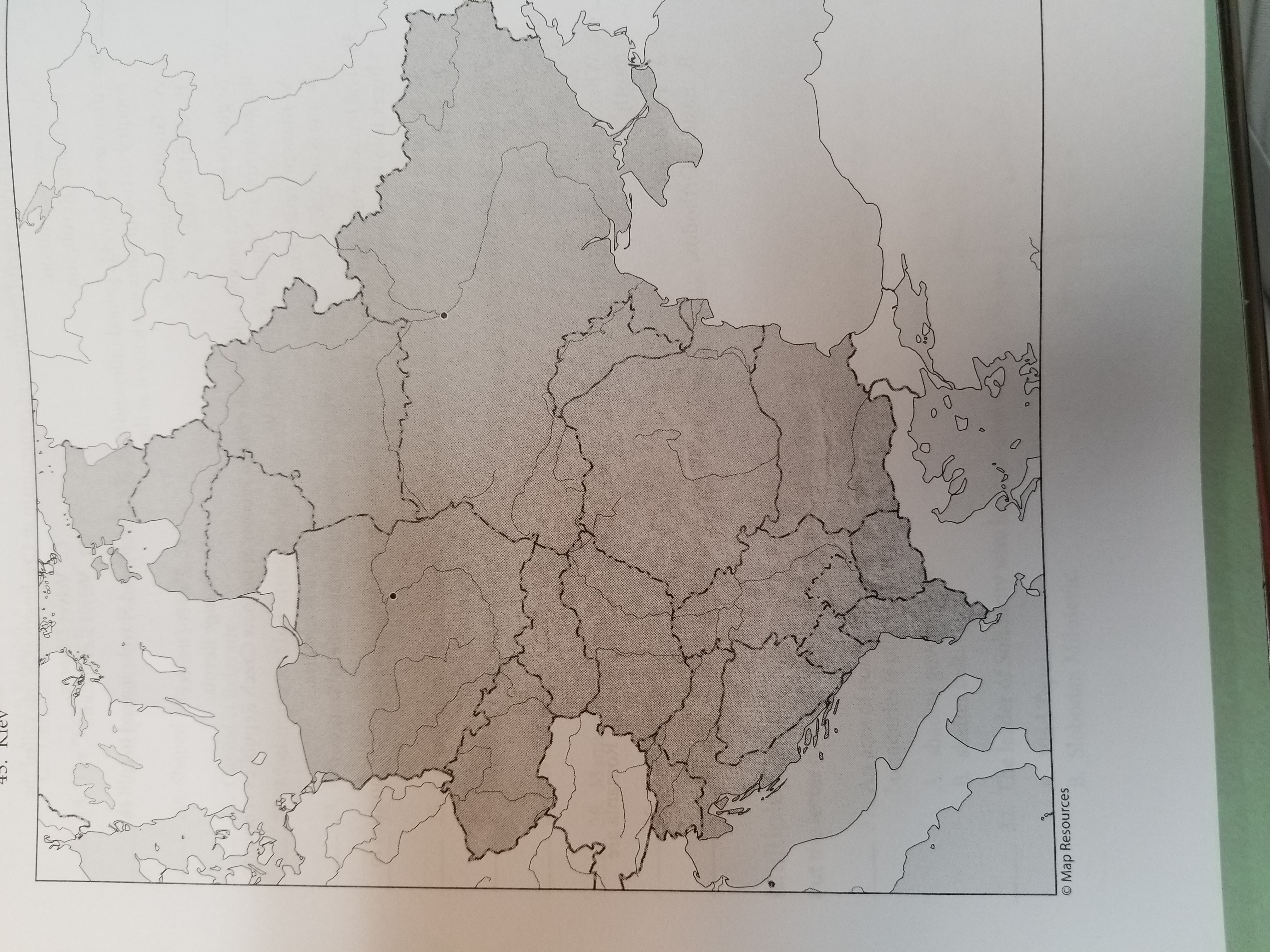